Le Chatelier’s Principle
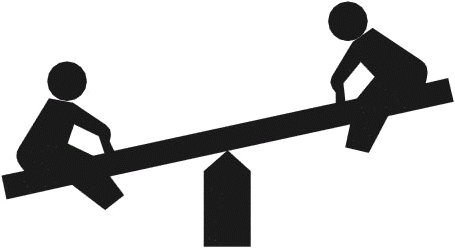 LeChatelier’s Principle
When a system at
equilibrium is placed under
stress, the system will
undergo a change in such
a way as to relieve that
stress and restore a 
state of equilibrium.
Henry Le Chatelier
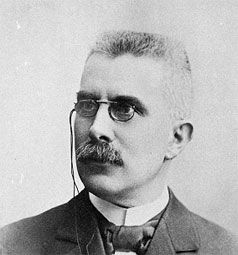 Le Chatelier Translated:
When you take something away from a system at equilibrium, the system shifts in such a way as to replace some what you’ve taken away.
When you add something to a system at equilibrium, the system shifts in such a way as to use up some of what you’ve added.
LeChatelier Example #1
A closed container of ice and water is at equilibrium. Then, the temperature is raised.
Ice  +  Energy    Water
right
The system temporarily shifts to the _______ to restore equilibrium.
LeChatelier Example #2
A closed container of N2O4 and NO2 is at equilibrium. NO2 is added to the container.
N2O4 (g)  +  Energy    2 NO2 (g)
The system temporarily shifts to the _______ to restore equilibrium.
left
LeChatelier Example #3
A closed container of water and its vapor is at equilibrium. Vapor is removed from the system.
water  +  Energy    vapor
right
The system temporarily shifts to the _______ to restore equilibrium.
LeChatelier Example #4
A closed container of N2O4 and NO2 is at equilibrium. The pressure is increased.
N2O4 (g)  +  Energy  2 NO2 (g)
left
The system temporarily shifts to the _______ to restore equilibrium, because there are fewer moles of gas on that side of the equation.